Statistics
Or
Do our Data mean Diddly?
Why are stat important
Sometimes two data sets look different, but aren’t


Other times, two data sets don’t look that different, but are.
Normal Distribution
The data are centered around the mean

The data are distributed symmetrically around the mean
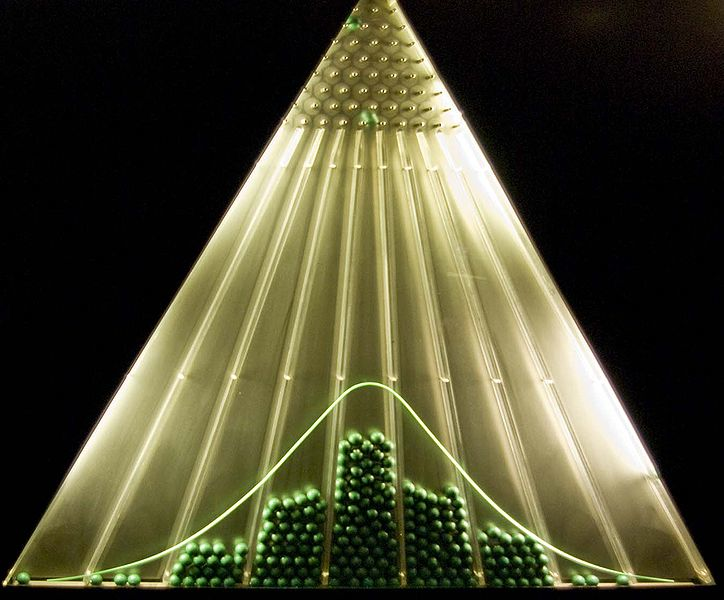 http://en.wikipedia.org/wiki/File:Planche_de_Galton.jpg
[Speaker Notes: For example, the average height for adult men in the United States is about 70 inches (178 cm), with a standard deviation of around 3 in (8 cm). This means that most men (about 68 percent, assuming a normal distribution) have a height within 3 in (8 cm) of the mean (67–73 in (170–185 cm)), whereas almost all men (about 95%) have a height within 6 in (15 cm) of the mean (64–76 in (163–193 cm)). If the standard deviation were zero, then all men would be exactly 70 in (178 cm) high. If the standard deviation were 20 in (51 cm), then men would have much more variable heights, with a typical range of about 50 to 90 in (127 to 229 cm).]
Mean μ vs
The entire population mean is μ
Sample population mean is 
As your sample population gets larger,     

Data Set
2, 3, 4, 4, 5, 5, 6, 6, 7, 7, 8, 9

Mean
Standard Deviation
Describes how data are expected to vary from the mean

σ is s.d. of population 
	s is s.d. of sample
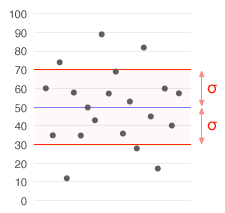 μ = 50
  σ = 20
http://en.wikipedia.org/wiki/File:Standard_deviation_illustration.gif
Meaning of Standard Deviation
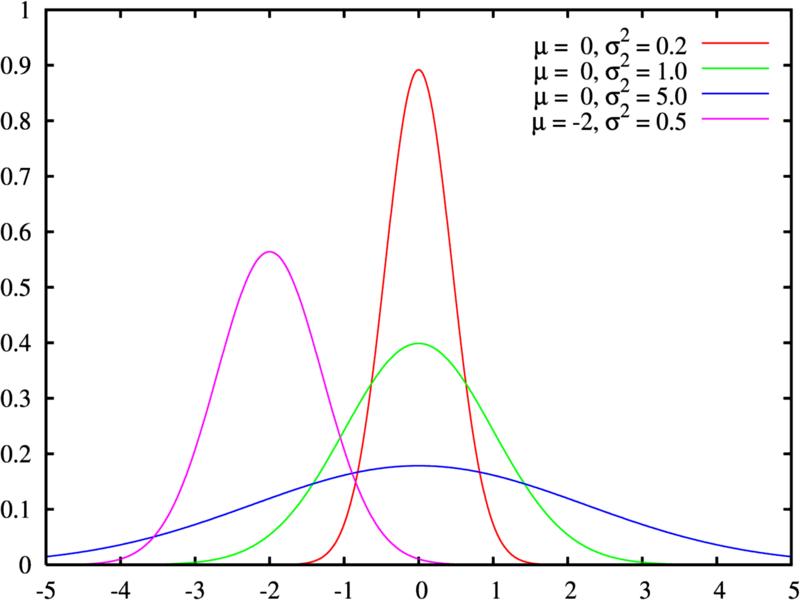 Red, Green, Blue all same mean

Different standard deviation
Meaning of Standard Deviation
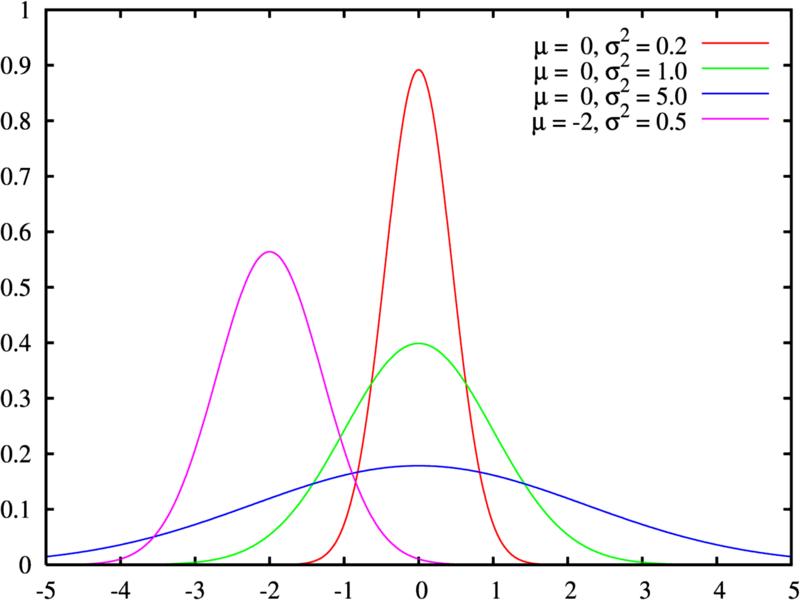 Data with a larger spread (blue and green) have a larger Standard Deviation
Standard Deviation
68% of values are within 1 standard deviation
95% of values are within 2 standard deviations of the mean
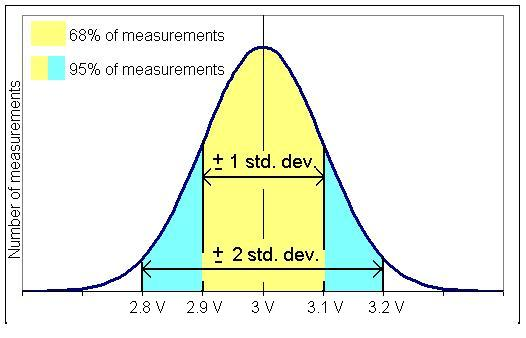 T-tests
Assumptions
Data are normally distributed
The mean is independent of the standard deviation 
μ ≠ f(σ)
Various types
One sample t-test
Are these data different than the entire population?
Two sample t-test
Do these two data sets come from different populations?
Paired t-test
Do individual changes show an overall change?
Use t-test to compare means
We have      and       
Do they come from different populations?
Are       and        different?
Null Hypothesis Ho: 
          =      
Alternative Hypothesis Ha:
          >
t statistic tests Ho. If t < 0.05, then reject Ho and accept Ha
Application
tcalc = 4.6
t95 = 2.2
tcalc >  t95
HAWKS WIN!
Go to table in notes to find t95 with 11 degrees of freedom (12-1)
(The excel sheet does a different comparison)
Exercise       99%
t=?
tcalc = 1.79
t99 = ?
tcalc ?  T99
Go to table in notes to find t99 with 11 degrees of freedom (12-1)
(The excel sheet does a different comparison)
Confidence Intervals
Use t to find interval containing μ if     is known


Example:
	t95 = 2.6

								6.4 < μ <8.6
	I am 95% confident that the population mean lies between 6.4 and 8.6
Exercise
You find confidence interval of μ1 at the 99% confidence interval



t99 = ?
4.032
?< μ < ?
5.85 < μ < 9.15
Figure 2
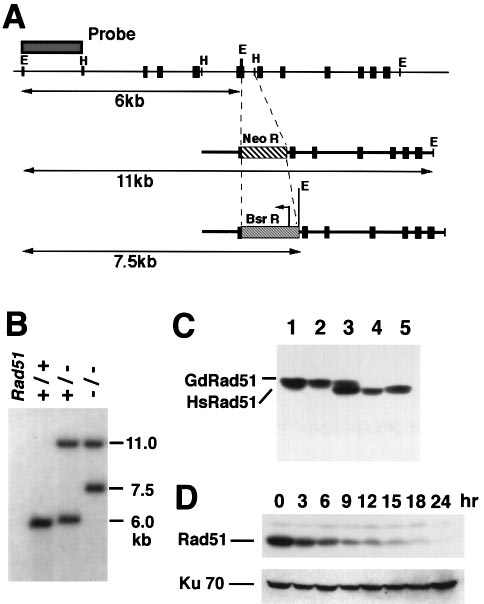 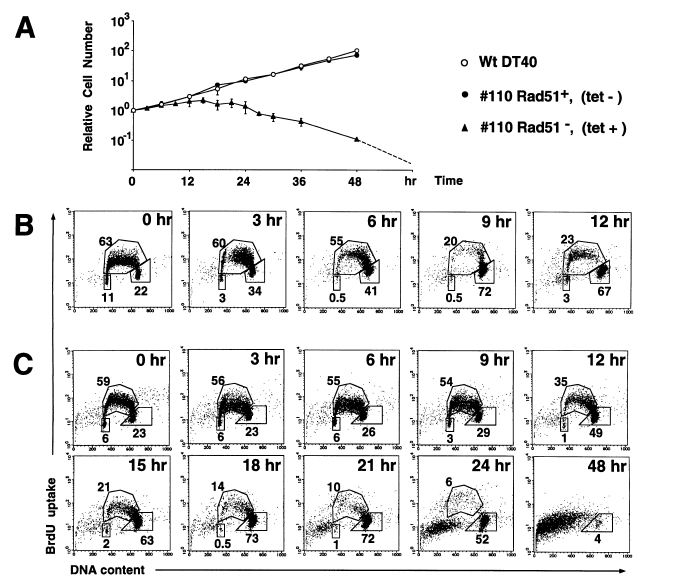 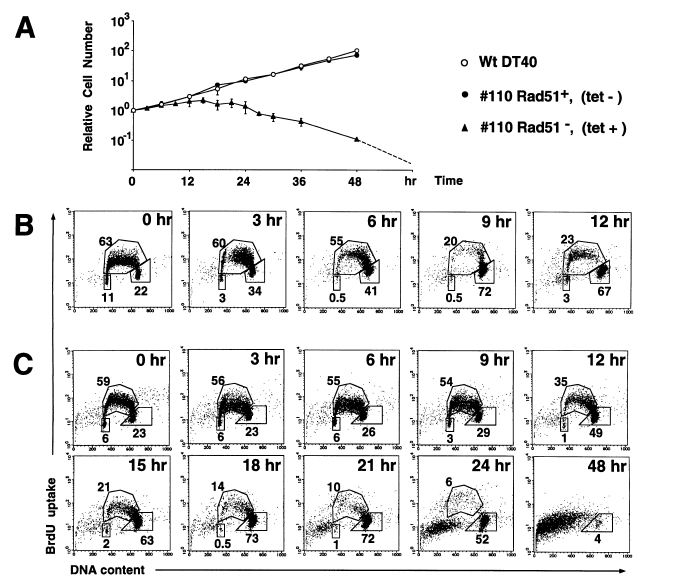 [Speaker Notes: RAD51 is being knocked out by adding tet. TET KOs RAD51


We are comparing how WT cells react to gamma irridation to knocking out te]
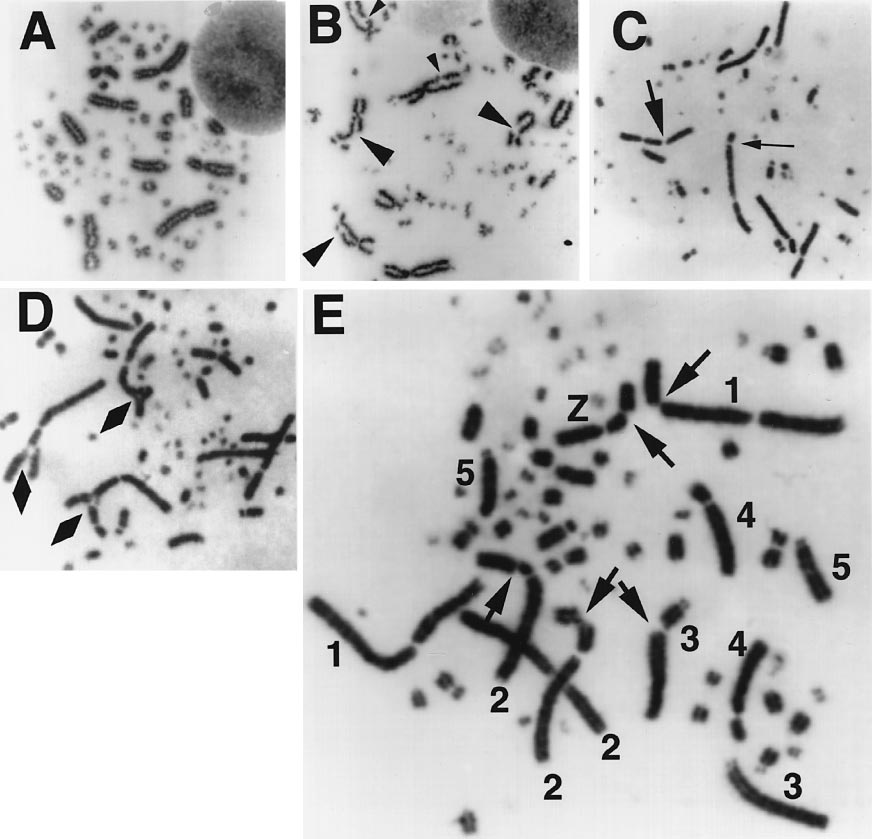 Targeted cells showed green fluorescence via flow cytometry at expected frequency.
Jonnalagadda, et al. 2005 DNA Repair. (4) 594-605.
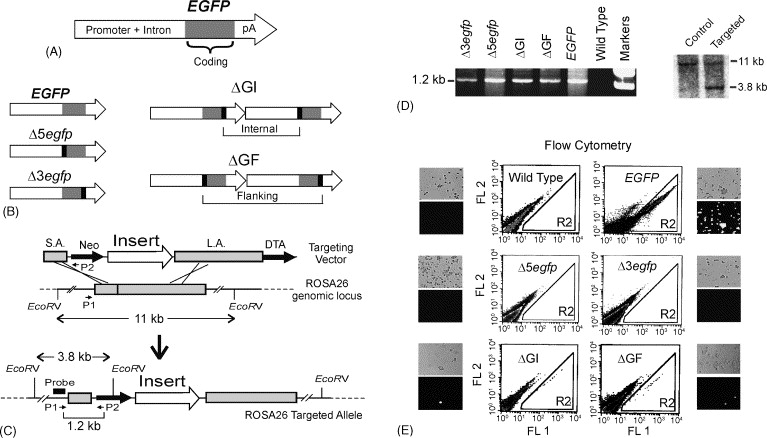